Introduction to OCRand searchable pdfs
SAVVY RESEARCHER fall 2021
Introductions
Please say:
Department/year/faculty/staff/etc/
What brought you to this workshop today?
Scholarly Commons
Main Library 220
Help Desk Hours
10:00 am – 4:00 pm
Monday-Thursday
sc@library.Illinois.edu
Live Chat! via “Ask a Librarian” on SC Homepage
What is ocr?
Optical character recognition!
Electronic identification & digital encoding of printed characters
Requires optical scanner and/or specialized software
Various uses of Ocr
Large-scale digitization projects
Newspaper digitization projects – UIUC Library Newspaper Database
https://idnc.library.illinois.edu
Text comparison/analysis
The Wide, Wide World Digital Edition Project
widewideworlddigtialedition.siue.edu
Accessibility & searchability of texts
Use of screen readers/text-to-speech
Today’s outcomes
You will be able to identify the function and benefit of OCR software and pick the OCR software best suited to your needs
You will be able to process a scanned image using OCR software
You will be able to generate a searchable document in the format of your choosing
Considerations before you start your ocr PROJECT
Text
Language: texts published before1850 may not be the most compatible with OCR software. However, if the pages you are scanning are in different a different language, many OCR systems allow you to select the language of the document.
Documents with low contrast can result in poor OCR.
Typescript results in poorer OCR than printed type; This includes handwritten texts, small fonts, or abstract fonts.
Inconsistent use of font faces and sizes can lower OCR accuracy.
Scanning
The recommended resolution for best scanning results for OCR accuracy is 300 dots per inch (dpi) or higher.
Brightness settings that are too high or too low can have negative effects on the accuracy of your image. A brightness of 50% is recommended.
The straightness of the initial scan can affect OCR quality. Skewed pages can lead to inaccurate recognition.
What do I want my output to be?
What type of file do I need and how will it be used?
Is precision and accuracy a priority?
Are there standards for your project/repository?
Four questionswhen choosing a software
OCR Software
OCR: A Comparison
Tesseract
Adobe acrobat
Cost: $$ (Free this academic year for UIUC affiliates, available through Scholarly Commons)
Requirements: Able to run on Mac or PC
Notable Features: Can read multiple documents at the same time, automatically deskews images
Cost: Free
Requirements: Able to run on Mac or PC
Notable Features: Open source, run through command line interface, only uses image files
Readiris
ABBYY FIneReader
Cost: $$ (Available through Scholarly Commons)
Requirements: Able to run on Mac or PC
Notable Features: Can recognize 190 languages, built-in text editor, can train the program for batch edits
Cost: $
Requirements: Able to run on Mac or PC
Notable Features: Cloud Storage; Evernote, Dropbox, Box & Google Drive; recognizes over 130 languages
[Speaker Notes: Tesseract: free! Not too difficult to get up and running, but can be difficult for those unfamiliar with CLIs
Acrobat: on slide, mostly ubiquitous 
Readiris: not going in-depth on this one, no spell checker; fewer editing options
ABBYY: Most robust, built-in text editor for verifying text in the interface itself]
ABBYY FineReader
Getting Started with ABBYY
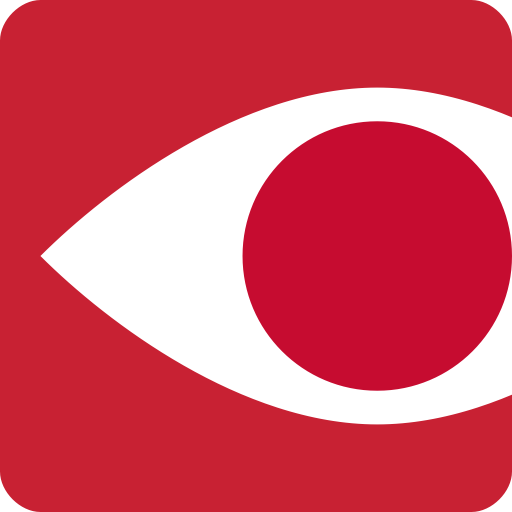 Good for…
Precision editing options
Working with unique text
Linking to text analysis software
Converting between formats
Considered more “academic”
Needs more active learning time for fluency
[Speaker Notes: Best for large projects that need accurate OCR
	editing: Verify Text to go through all the errors and correct them as you go.

190 languages and full dictionary support for 48
ATLAS.ti or Nvivo]
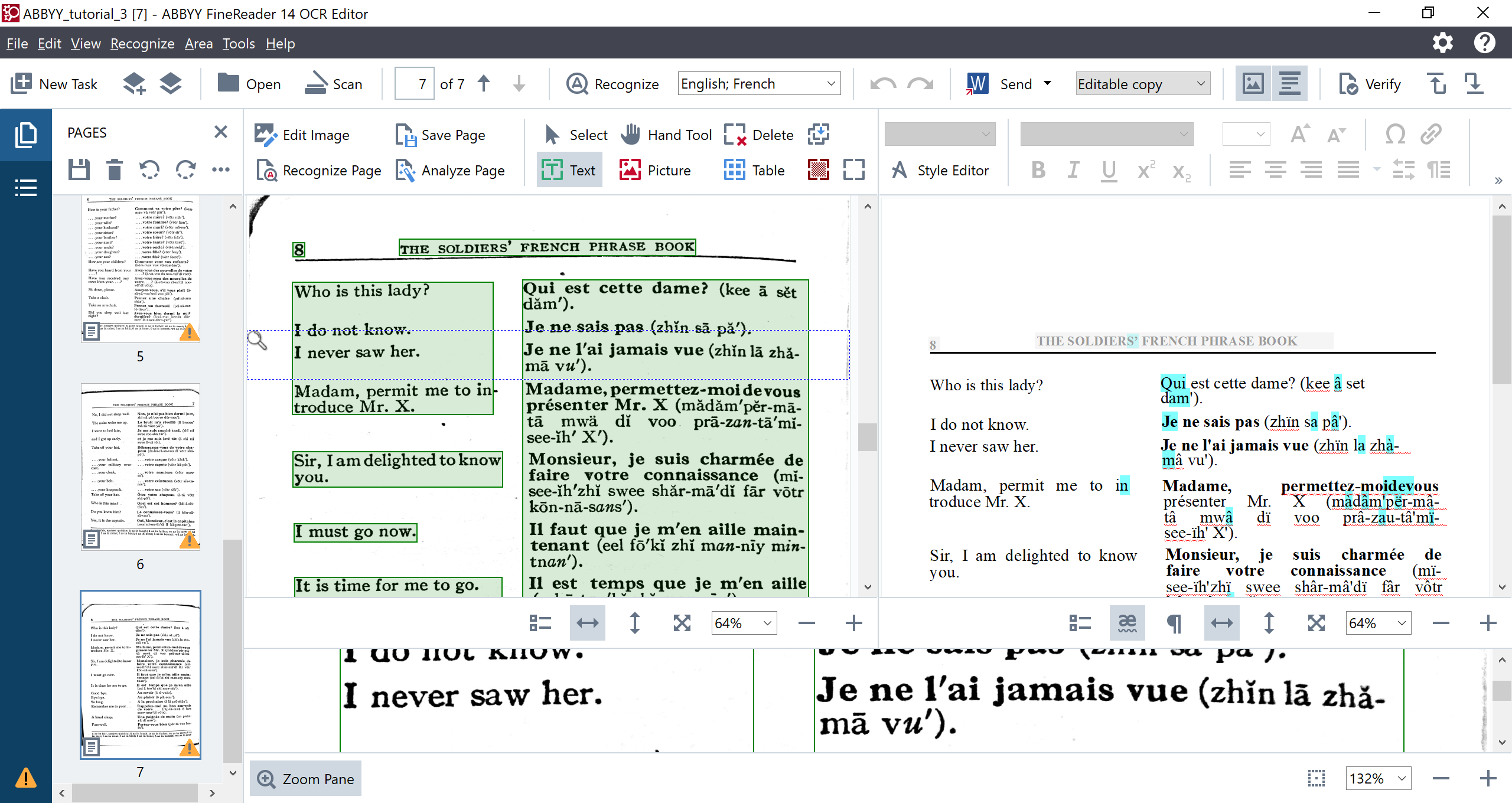 ABBYY allows you to compare the original scanned image (left) with the OCR result (right)
When would you use ABBYY?
If you need to make precise adjustments to the OCR result.
If you’re working with unusual images that require more sophisticated OCR, such as scans of older text, unusual typography, or non-Latin script.
[Speaker Notes: Can train OCR to recognize certain characters]
Tesseract
Tesseract: Fast Facts
Open source, free software
https://github.com/tesseract-ocr/tesseract/wiki
No built-in user interface
Control through the command line
Only works with image files
Other developers have made interfaces for Tesseract that are like ABBYY
https://tesseract-ocr.github.io/tessdoc/User-Projects-–-3rdParty.html
When would you use tesseract?
If you have programming expertise and want more direct control over the OCR process itself.
If you want more precise OCR correction but don’t have access to ABBYY FineReader.
Could use one of the free interfaces made with Tesseract.
See this blog post: http://publish.illinois.edu/commonsknowledge/2020/11/05/free-open-source-optical-character-recognition-with-gimagereader/
Adobe Acrobat Pro
Intro to Adobe Acrobat Pro
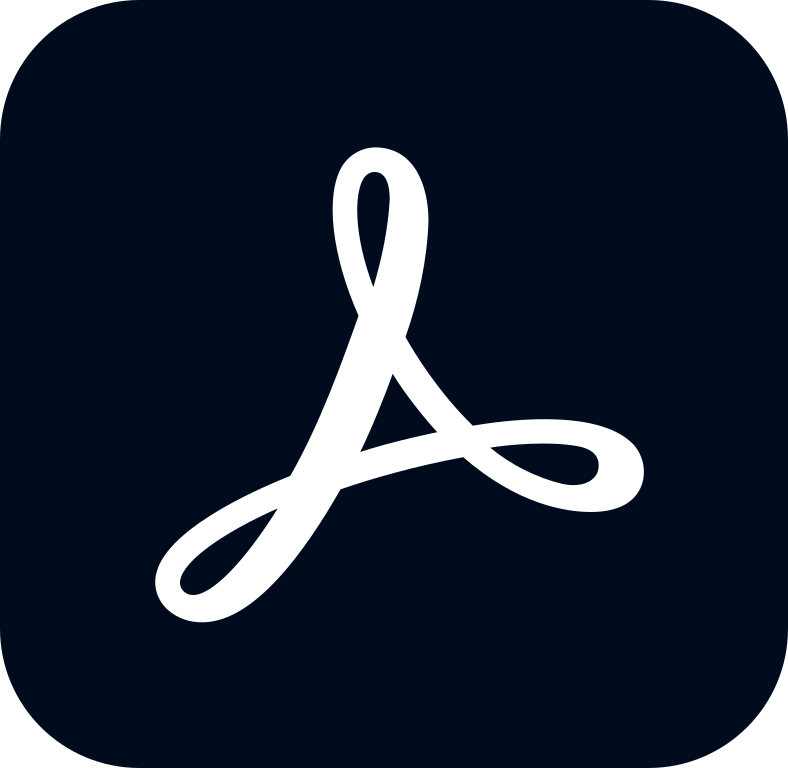 PDF creator
Good for…
Converting documents from one format to another
Combining multiple files into one PDF
Editing PDFs
Simple and popular
Likely to see outside of an academic setting
Adobe Acrobat performs OCR for you and then allows you to select and edit text within the document
The downside
There isn’t an easy way to compare the original image of text with the OCR text result
When would you use Acrobat?
If you want a quick and easy OCR result where you don’t need to make significant corrections
If you’re working with an image of text that OCR performs well with, such as high-quality scans of 20th or 21st century Latin alphabet text.
[Speaker Notes: For example, if you have an image of text where you just want to highlight certain sections of text or want to do a quick text search.]
Any questions?
Which Software would you use?
“1945 Program for "Edwardsville Elementary Schools Present A Folk Festival",” Madison Historical, accessed October 30, 2020, https://madison-historical.siue.edu/archive/items/show/1618.
“Mary Spaich Oral History Interview,” Madison Historical, accessed October 30, 2020, https://madison-historical.siue.edu/archive/items/show/2252.
Roosevelt, Franklin Delano, “Letter from Franklin D. Roosevelt to D. H. Mudge Sr.,” Madison Historical, accessed October 30, 2020, https://madison-historical.siue.edu/archive/items/show/819.
“"Granite High World" School Newspapers for the 1947-48 School Year,” Madison Historical, accessed October 30, 2020, https://madison-historical.siue.edu/archive/items/show/595.
Let’s put it to practice